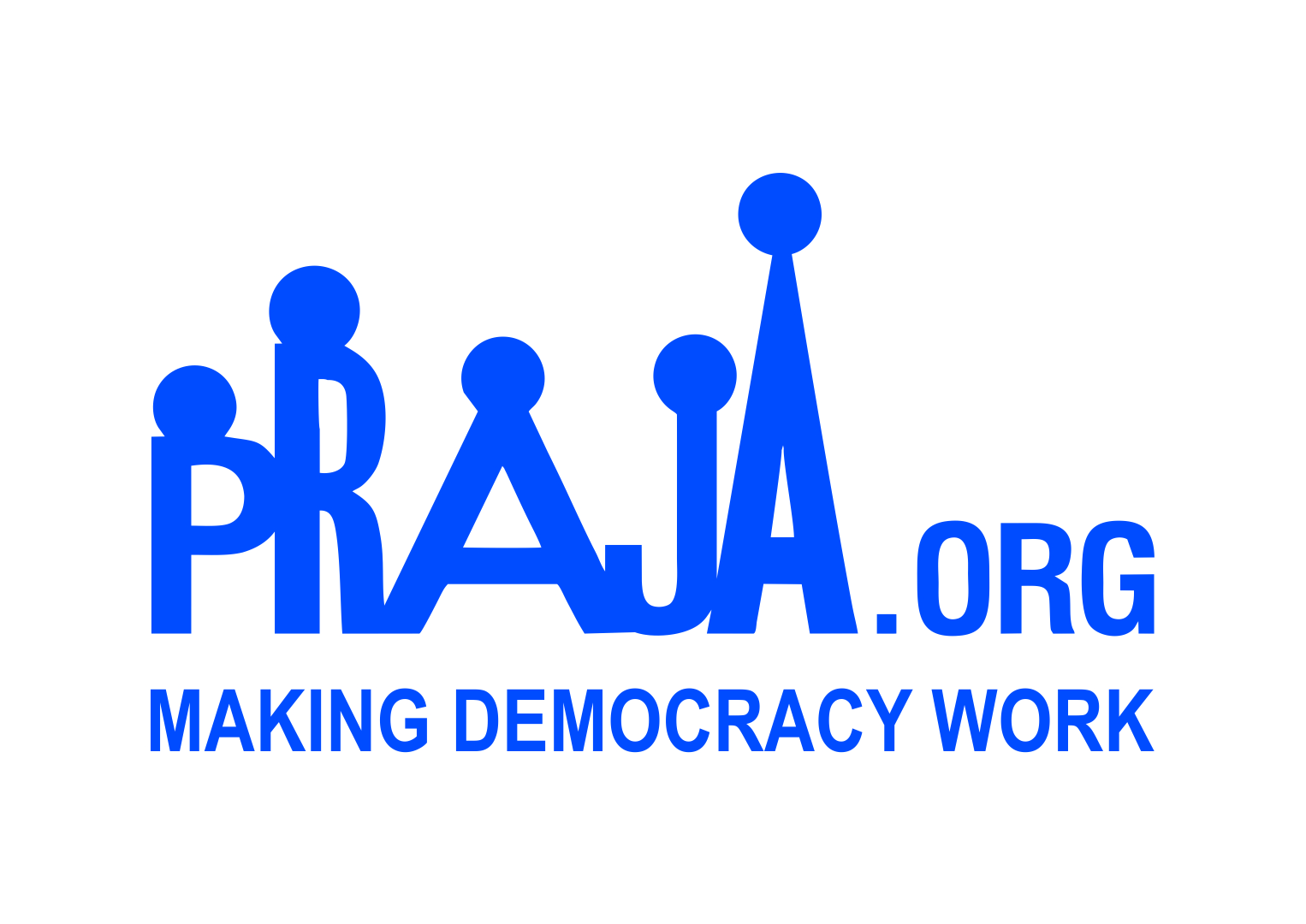 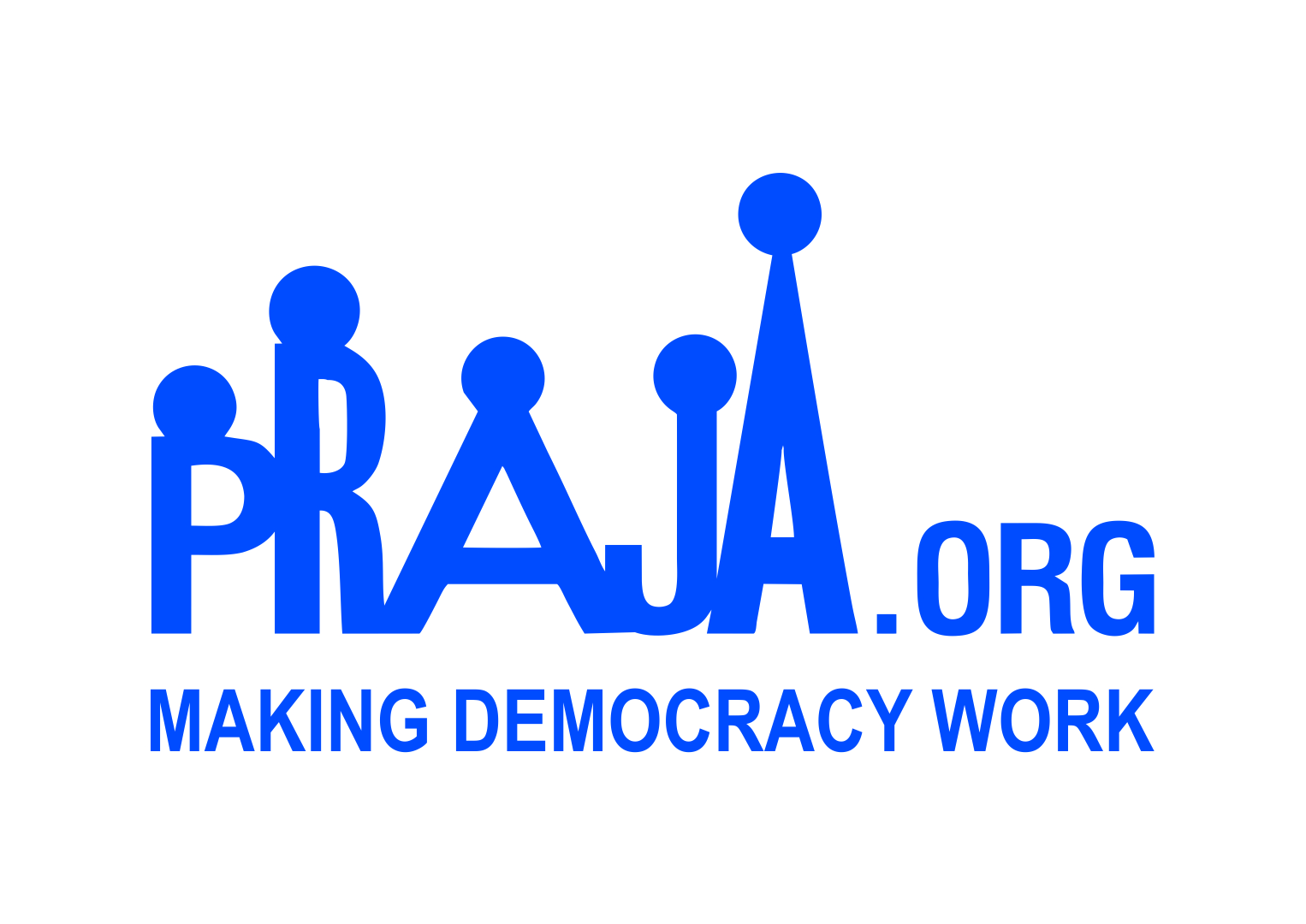 Report on Civic Issues Registered by Citizens and Deliberations done by Municipal Councillors in Mumbai(March 2012 to December 2016) April 2017
1
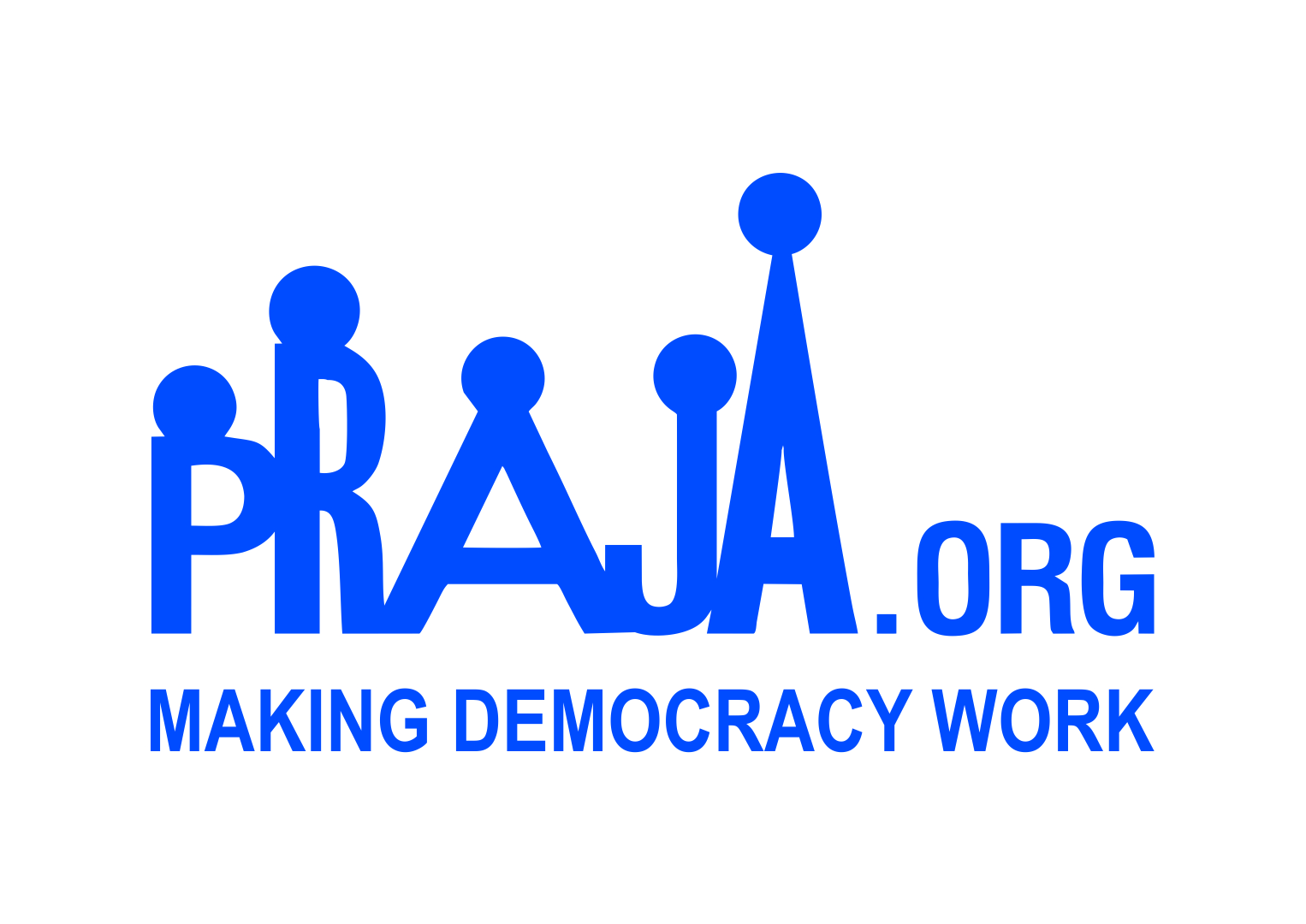 Tracking of Promises
* Data includes issues raised in all committees.
2
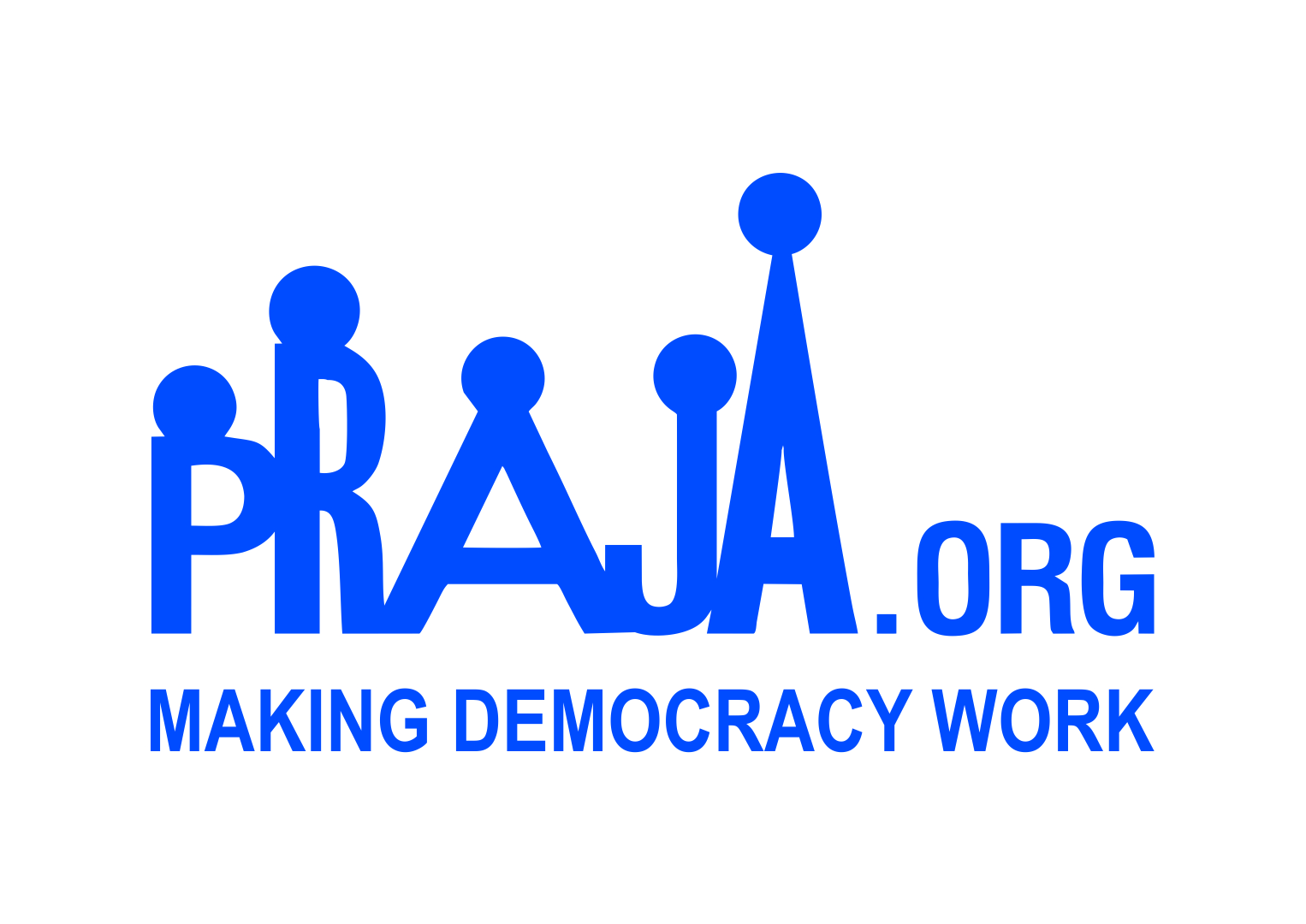 Civic Complaints by Citizens in Mumbai during calendar years 2012 to 2016
3
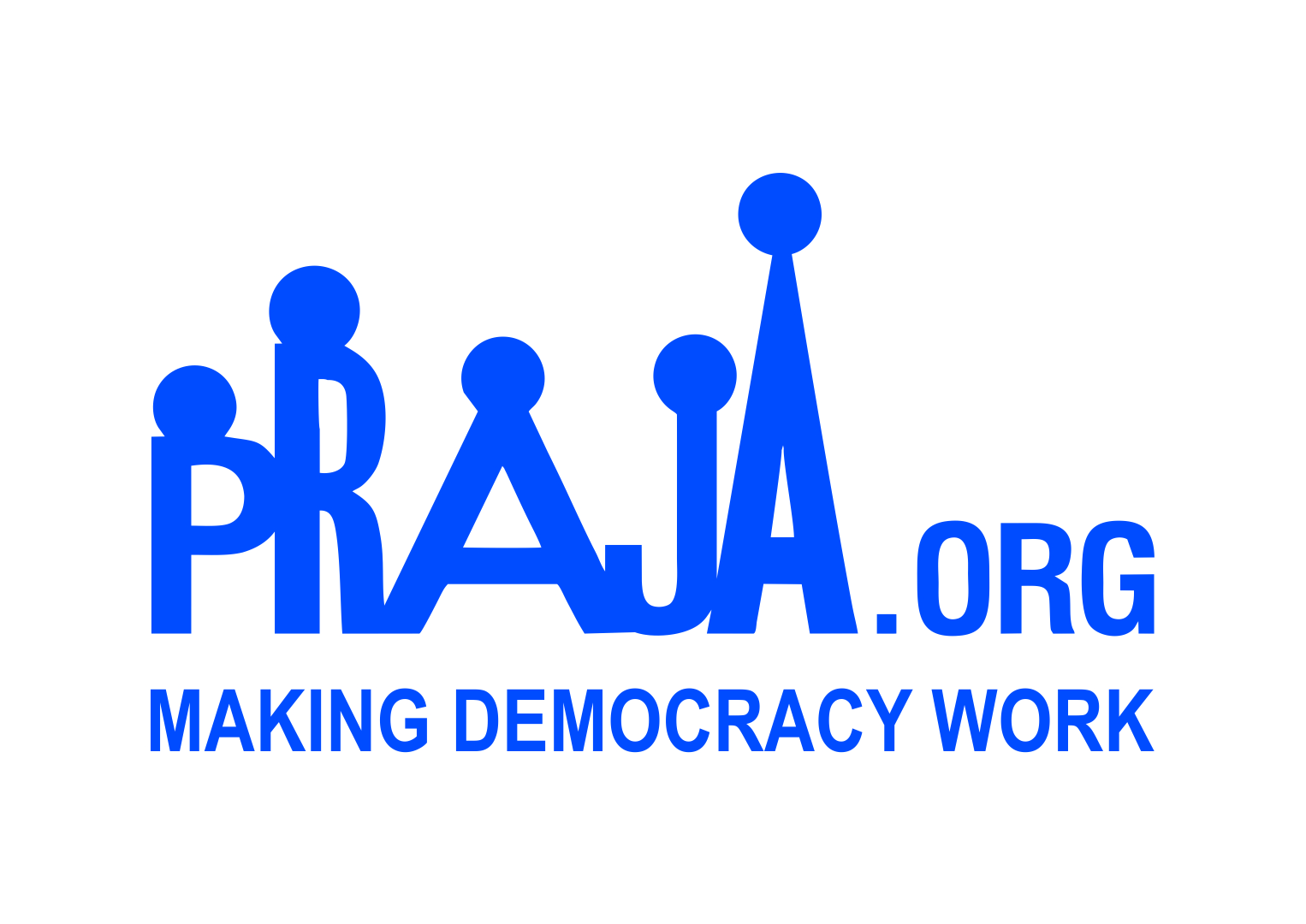 Civic Complaints after adjusting for Potholes from Voice of Citizen App
4
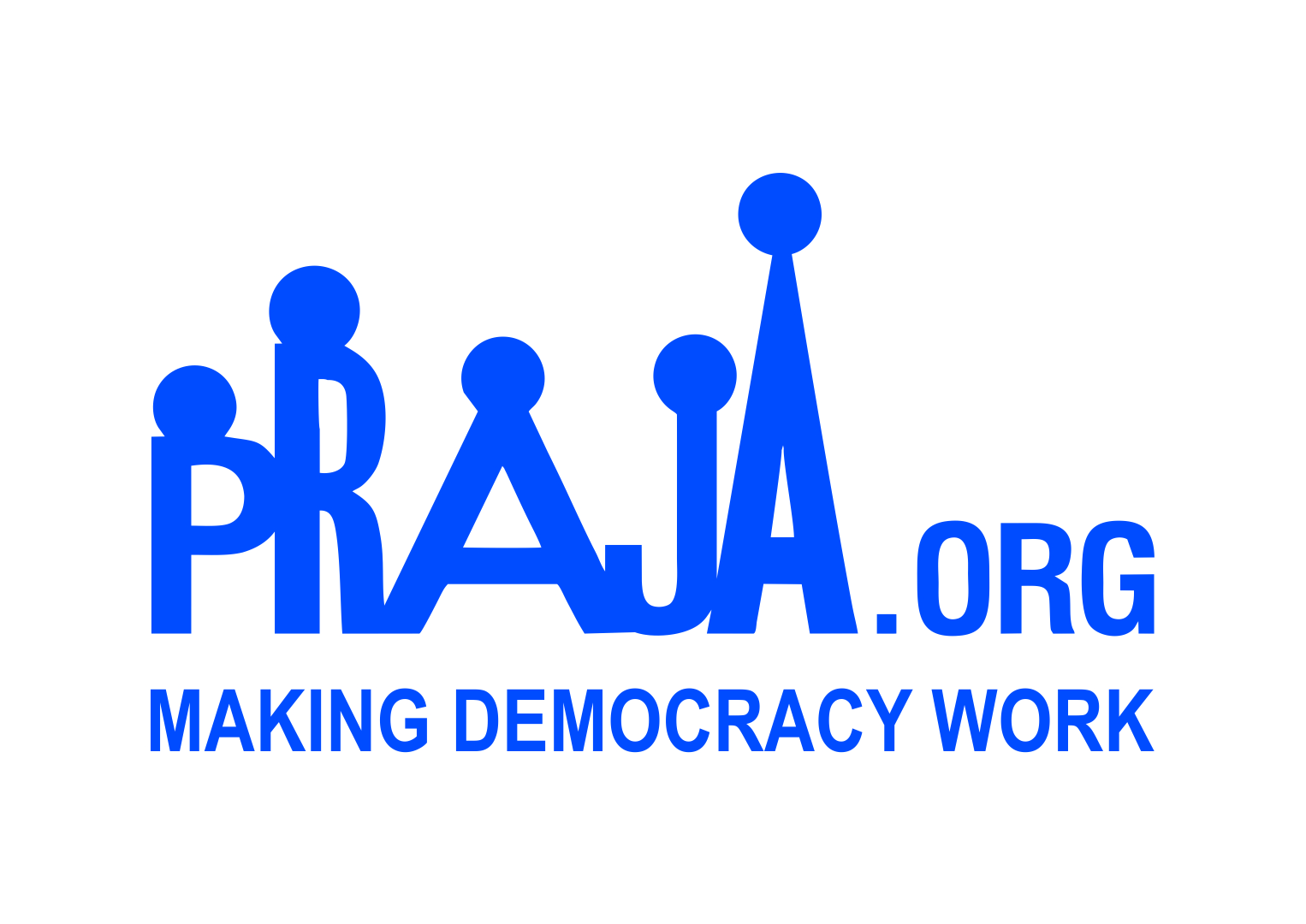 5
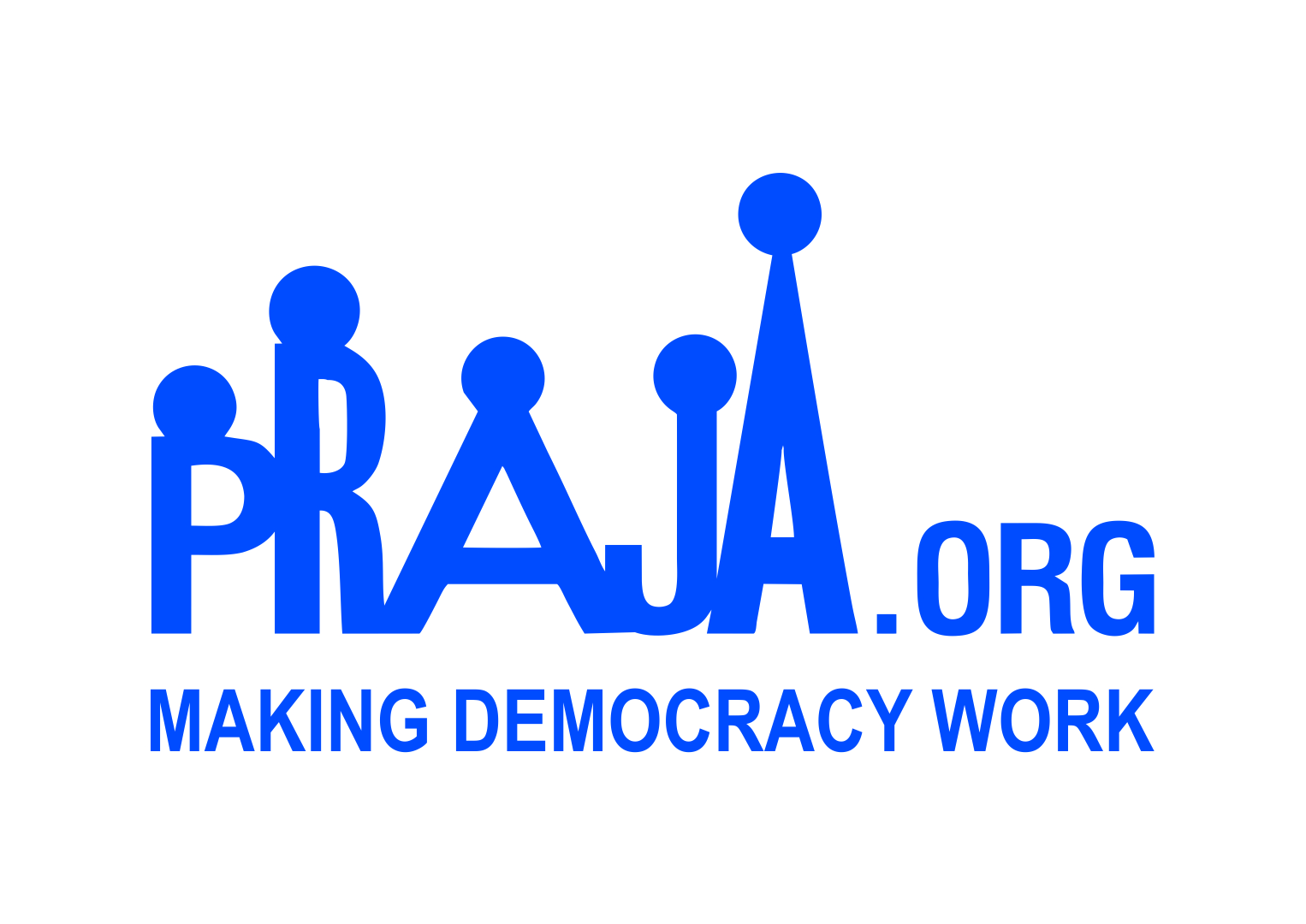 Category-wise of Complaints escalated in the year 2016
6
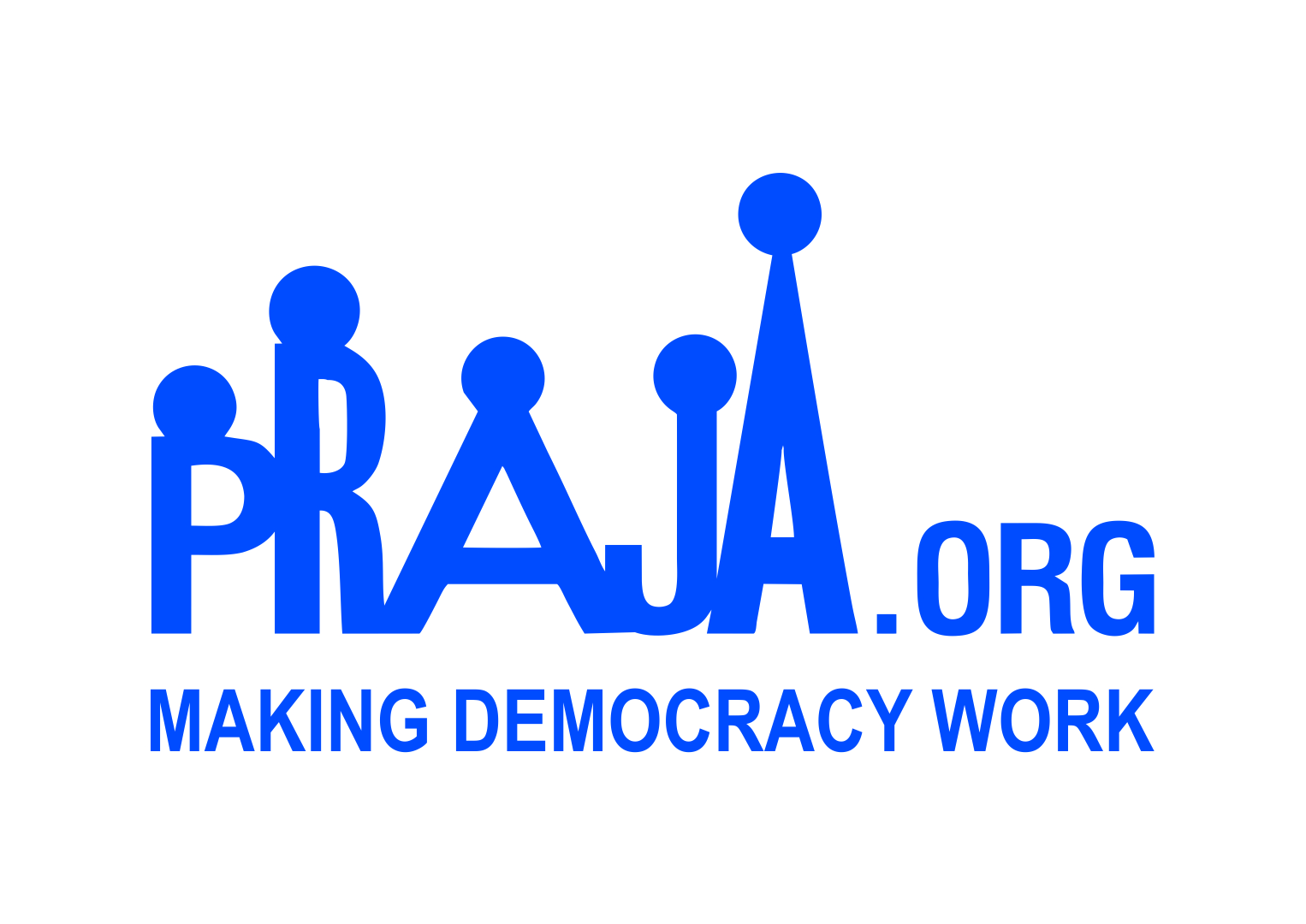 Analysis of complaints attended (closed) in comparison with days mentioned in MCGM’s Citizen Charter
7
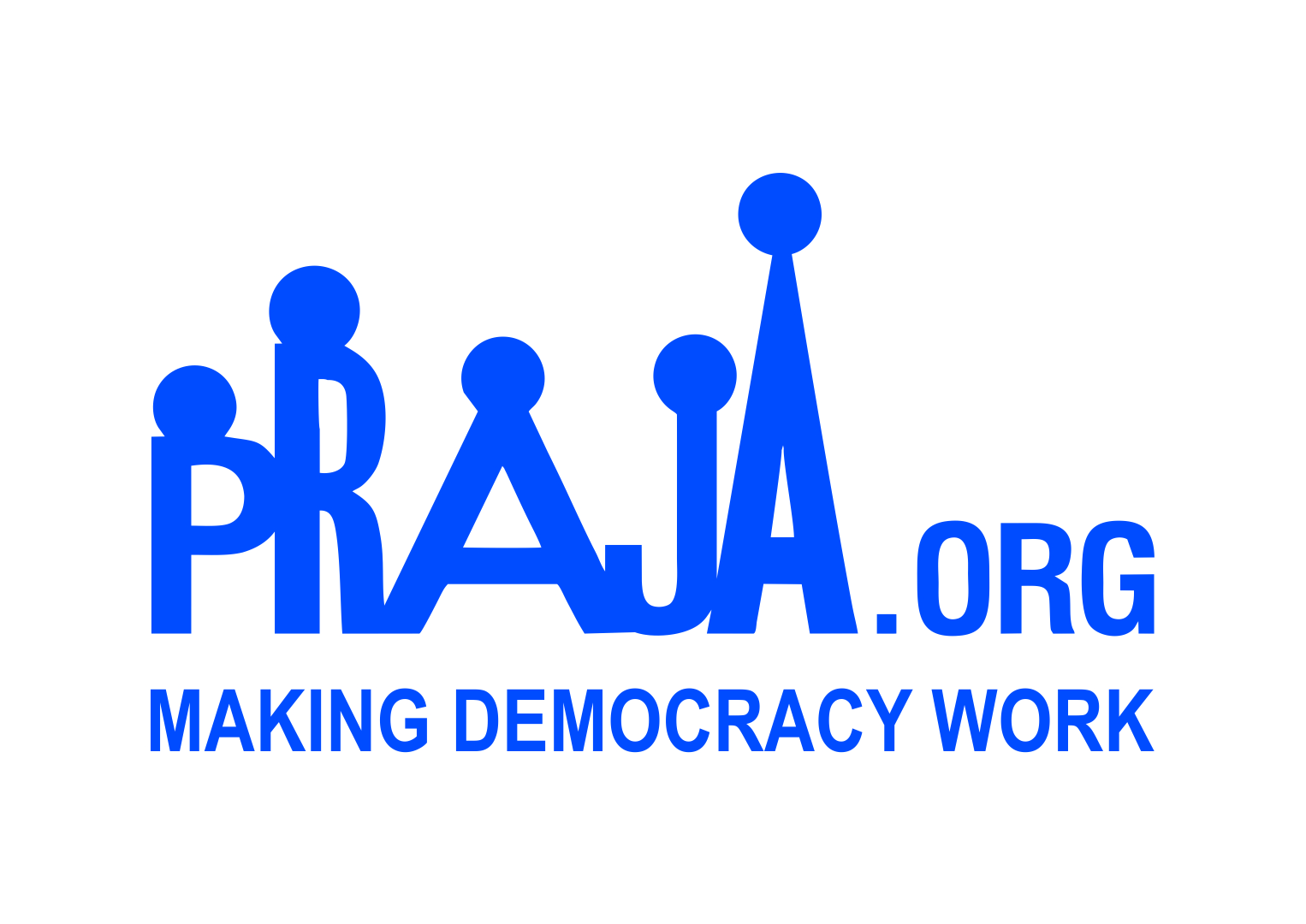 Total number of Meetings, Attendance and Questions from March 2012 to December 2016
8
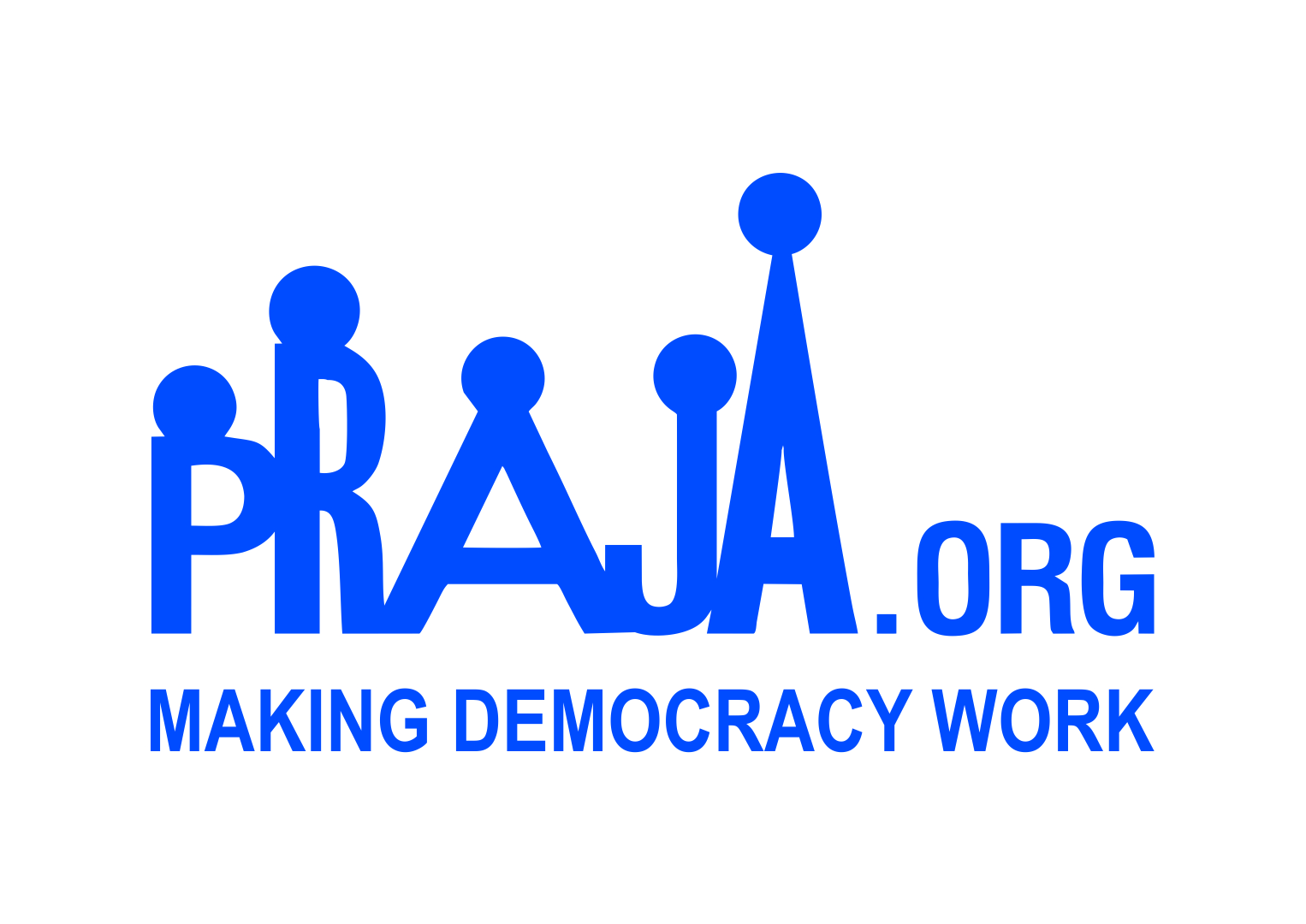 Number of questions asked by Councillors from March 2012 to December 2016 in Ward Committees
88 councilors (out of 227) i.e. 38% have asked upto five questions every year.
2 councilors (Jyotsna Parmar and Ujjwala Modak) did not ask a single question in the ward committee. Ujjwala Modak was re-elected.
15 of the 88 got re-elected in March 2017. (Anil Patankar, Bina Doshi, Changez Multani, Dilshad Azmi, Geeta Gawli, Jyotshna Mehta, Kesarben Patel, Makarand Narvekar, Manoj Kotak, Pravin Shah, Ramesh Korgaonkar, Ramnarayan Barot, Sangita Handore, Shradha Jadhav, Ujjwala Modak)
9
Issues raised by councillors in ward committee (March 2012 to Dec 2016)
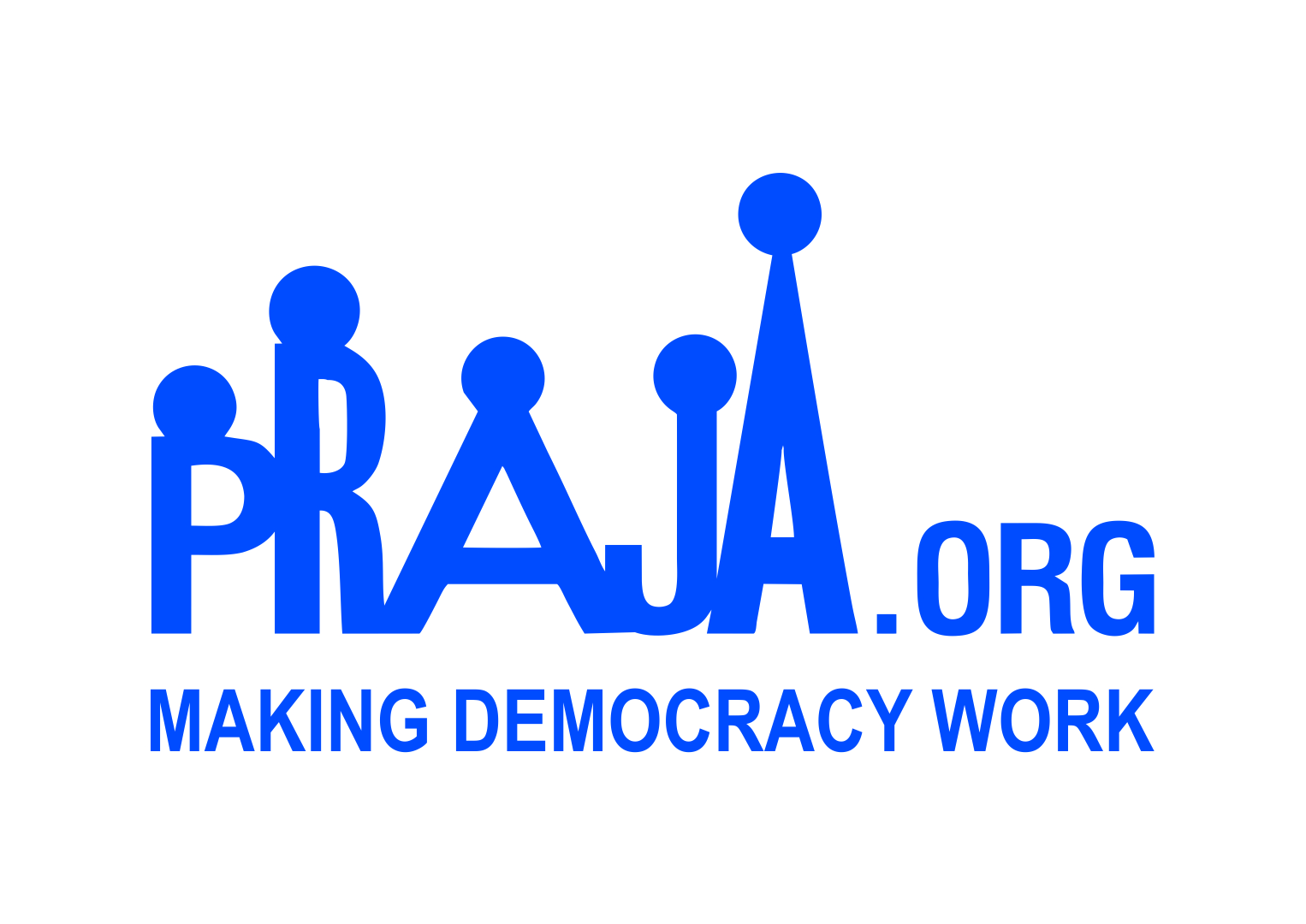 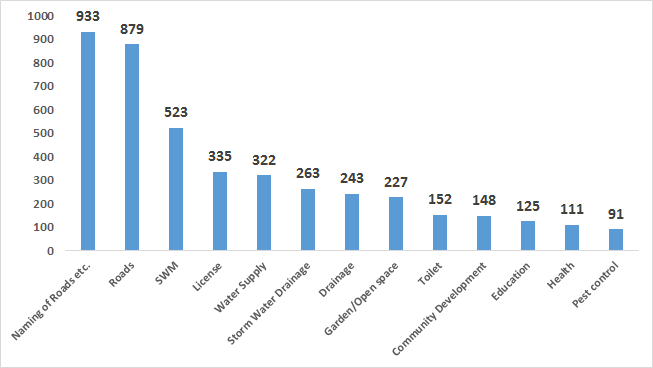 Total question raised: 5742

Questions on Naming/ renaming of roads/Chowks:            1 out of every 6        i.e. 933

Questions on Health:                      1 out of 52                  i.e. 111

Question  on Education:                    1 out of 46                 i.e. 125
10
[Speaker Notes: The top concern of councillors over the past 5 years has been “]
Devices used for raising questions (Jan to Dec 2016)
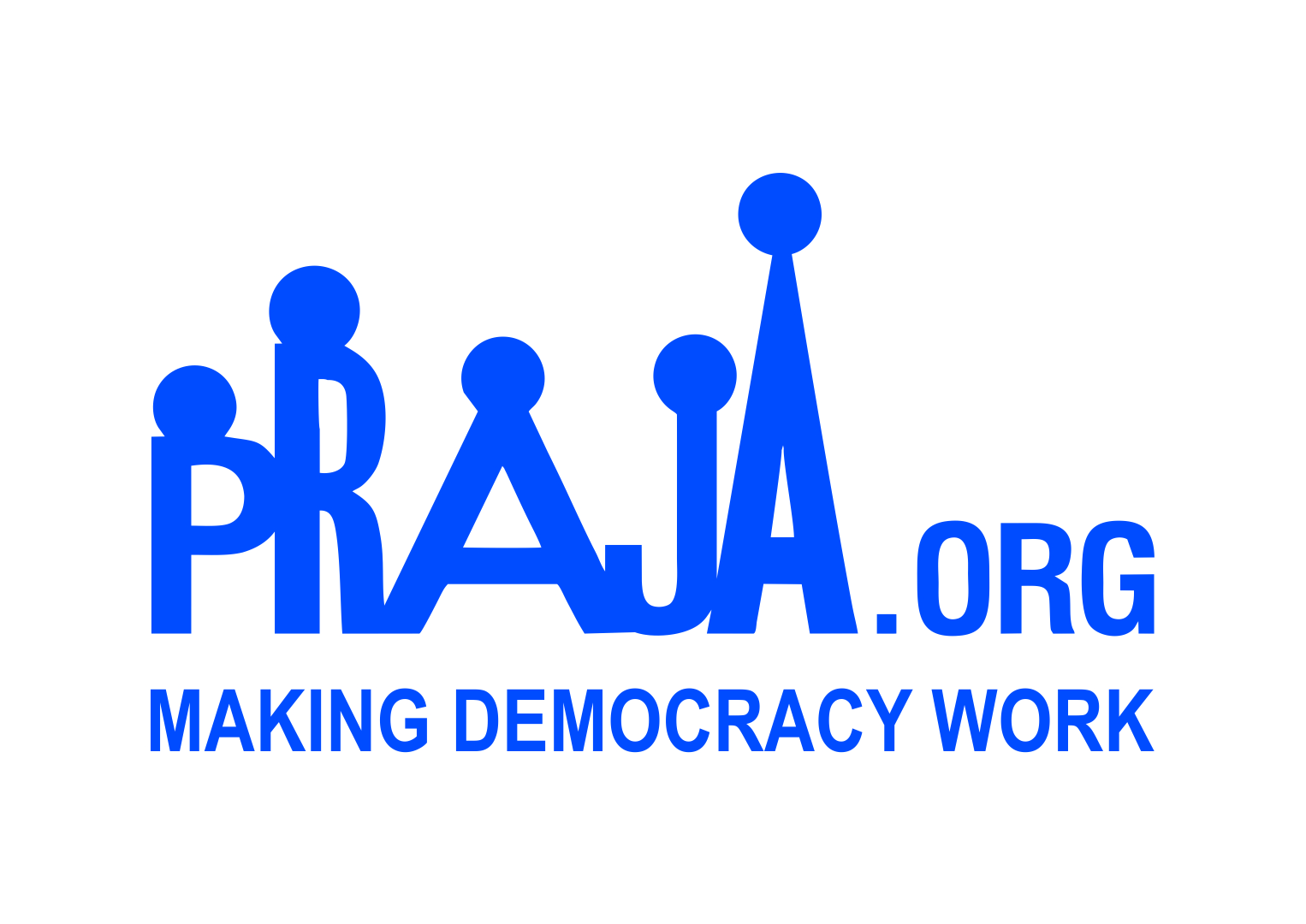 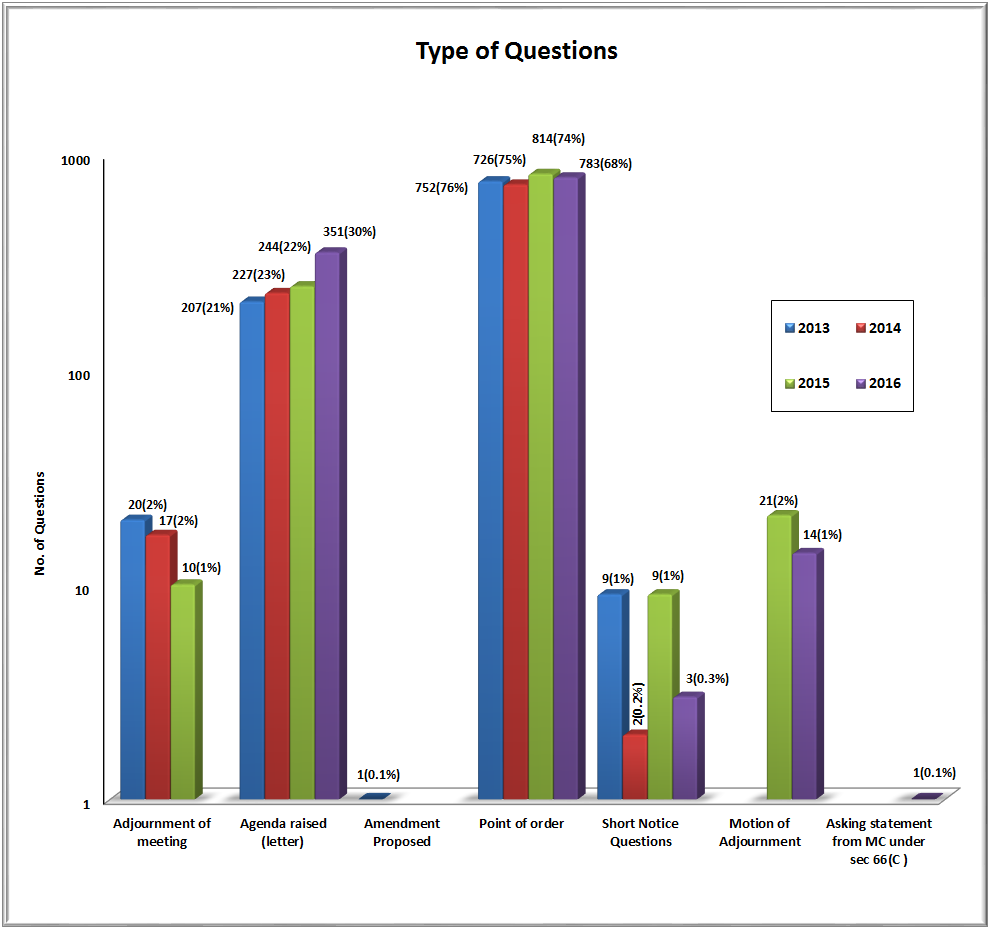 Out of 351 agenda raised questions 263 were on renaming, thus only 88 were on any other issue.
11
Comparison of the average days taken to answer Point of Order questions in the Ward Committees from 2012 to 2016
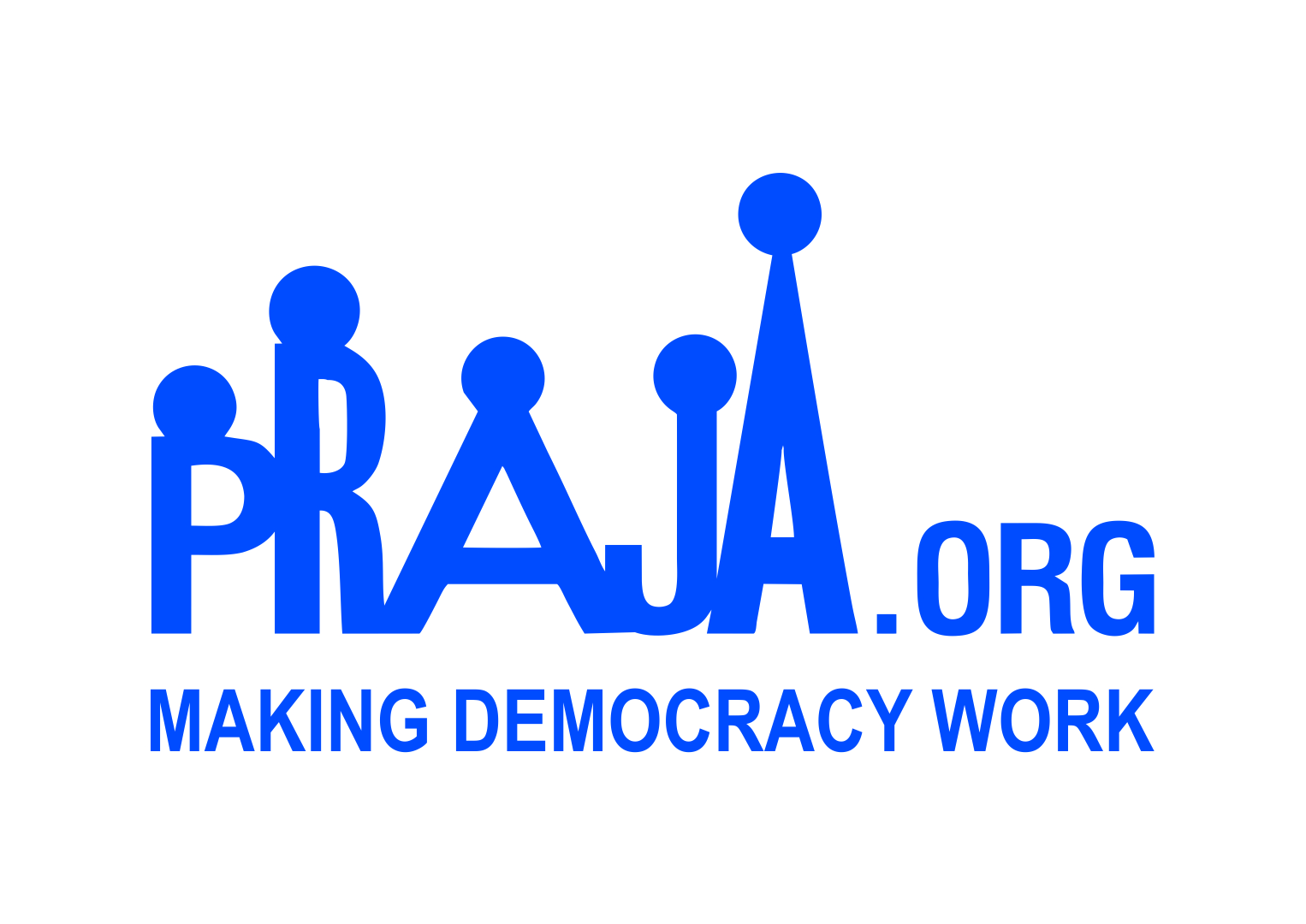 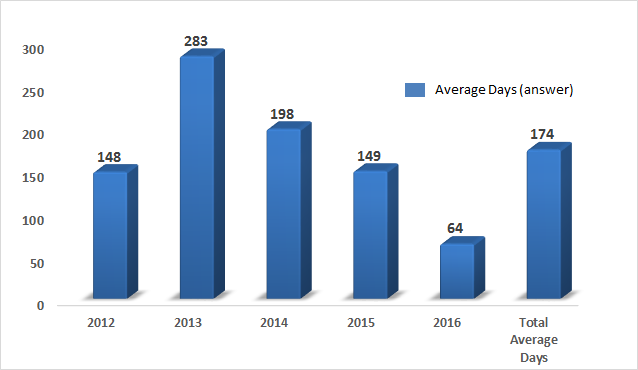 12
What Needs to be done
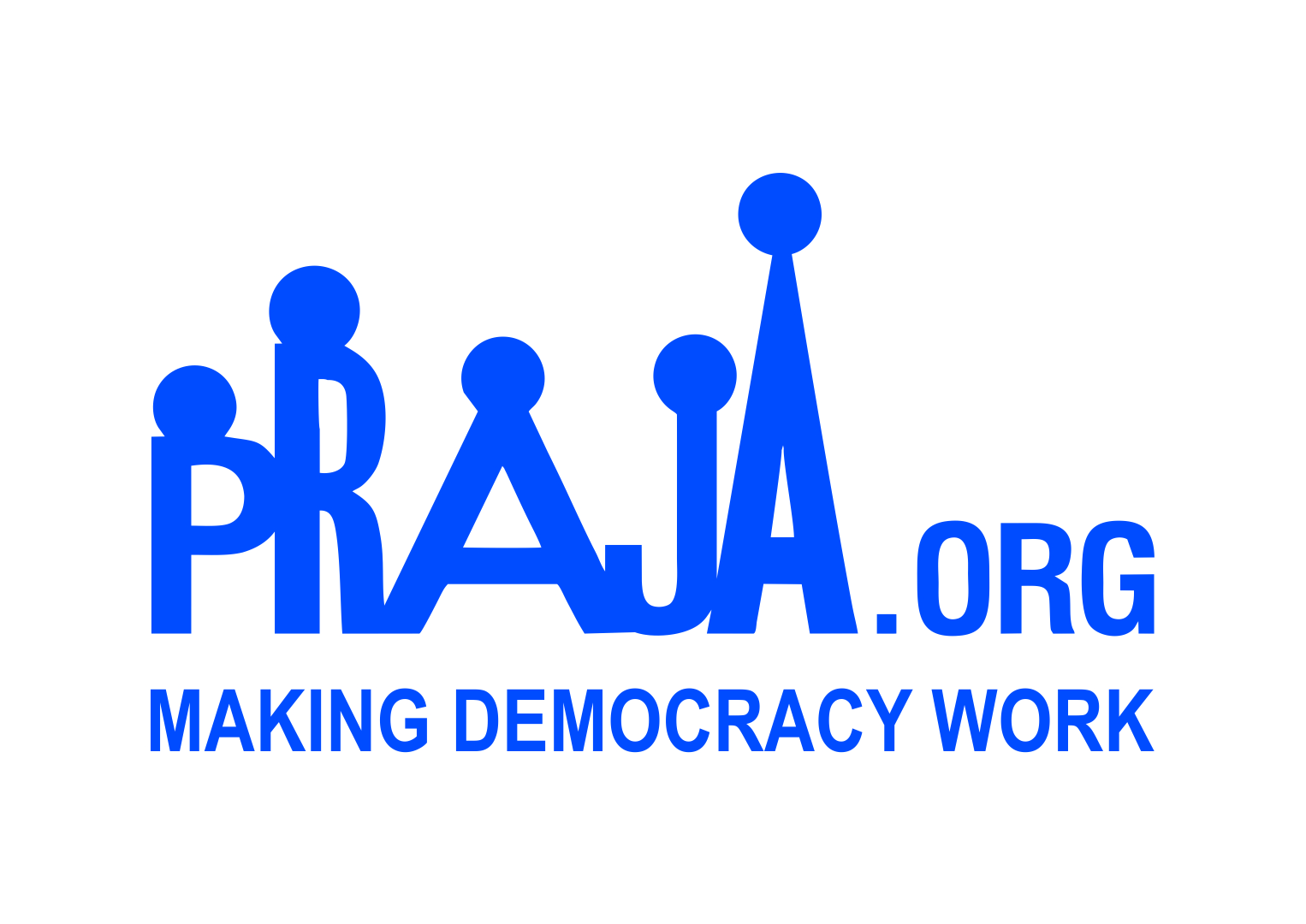 Complaints Redressal Mechanism should be: Respond in time-bound manner, User friendly and Promoted amongst citizens.
An essential for a efficient complaint system is citizen feedback – which is missing currently and needs to be bought in through complaint audits.
Administration and Councillors should use data to predict chronic wards and create a road map to resolve issues before they become crises.
Councillors should actively participate in the ward committee meetings to get effective redressal to civic issues in real time and strengthen the decentralisation principle for bringing efficacy in the service delivery of the corporation,
13